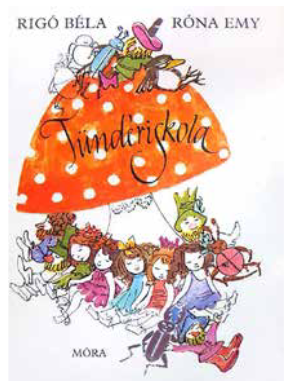 Tündériskola
Rigó Béla
Készítette: Pakayné Péter Krisztina
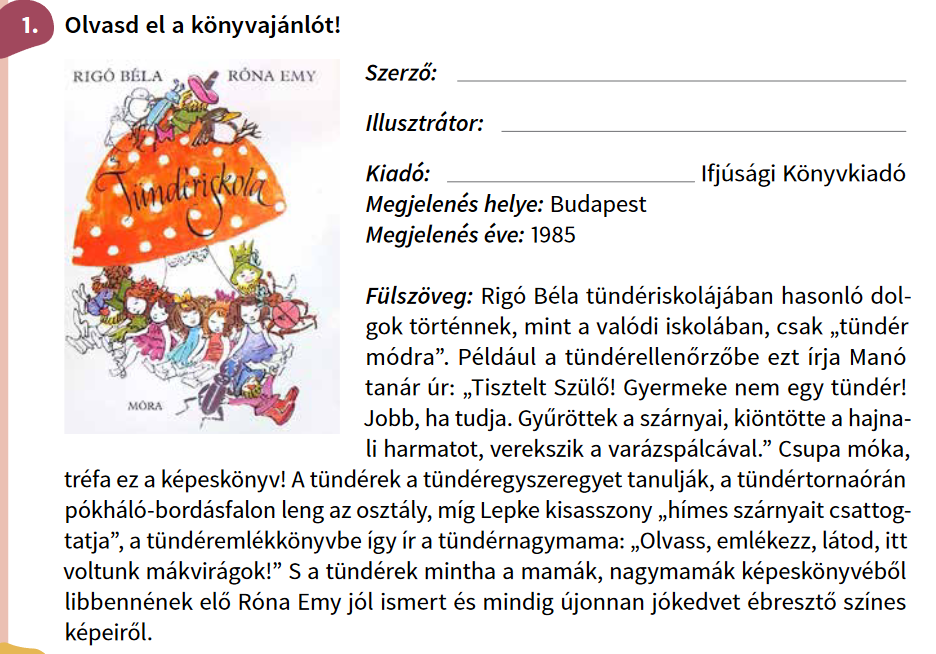 Rigó Béla
Róna Emy
Móra
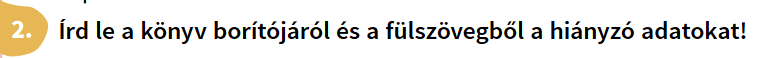 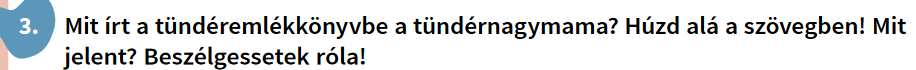 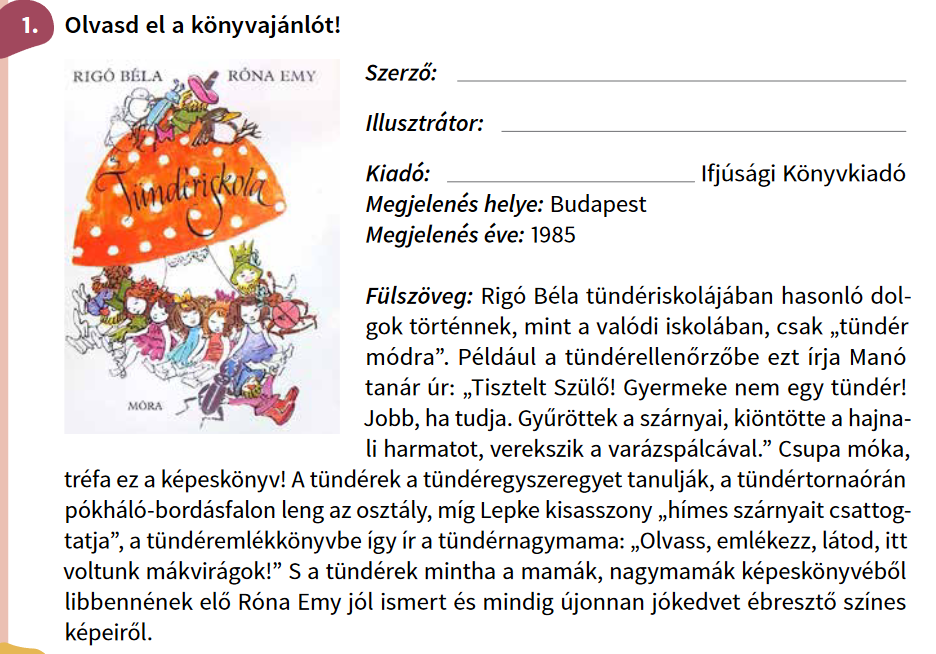 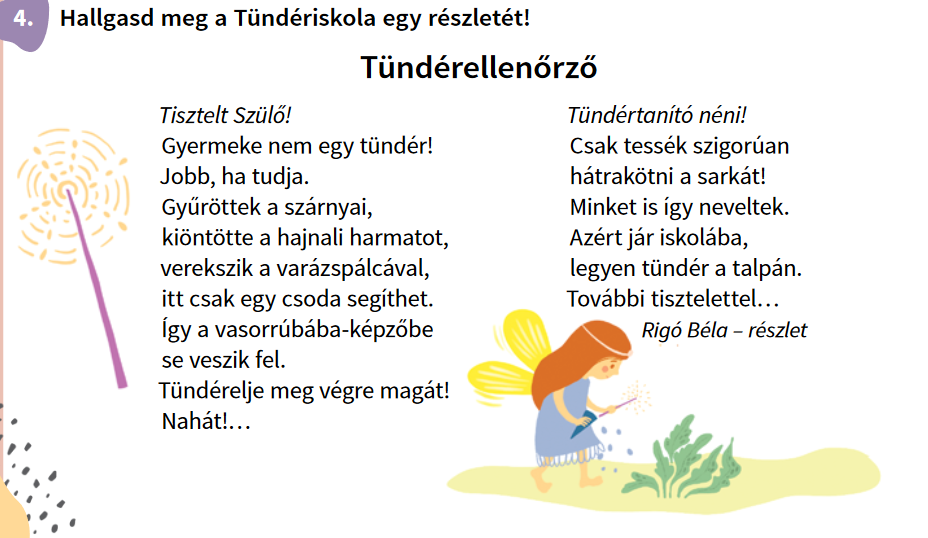 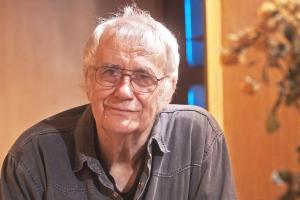 Rigó Béla költő, író, irodalomtörténész, műfordító, szerkesztő, forgatókönyvíró. Wikipédia
Született: 1942. augusztus 19., Kolozsvár, Románia
Meghalt: 2017. május 9., Budapest
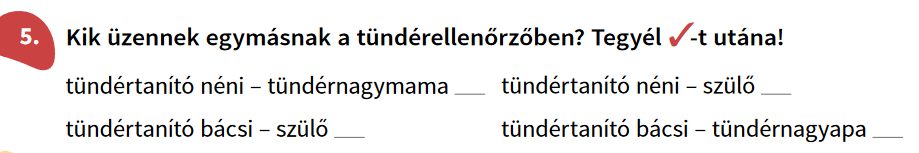 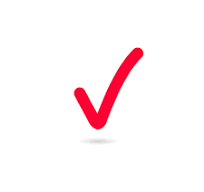 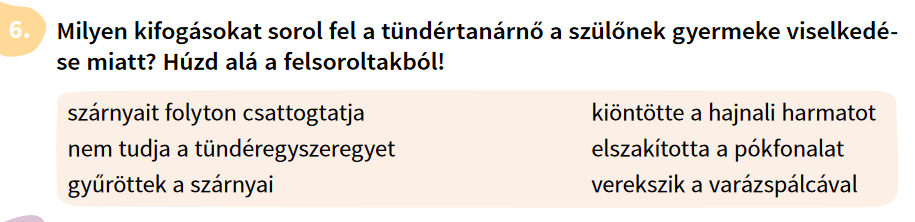 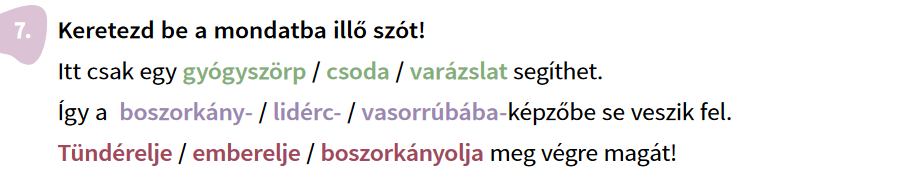 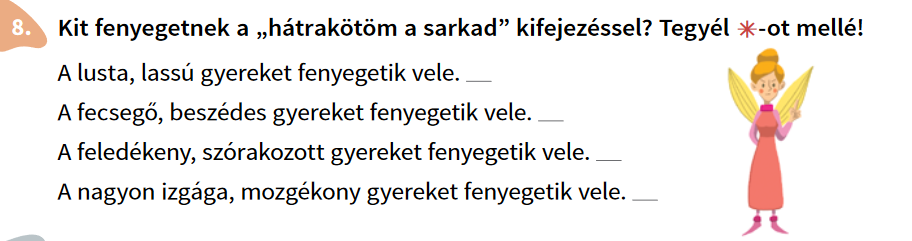 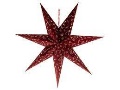 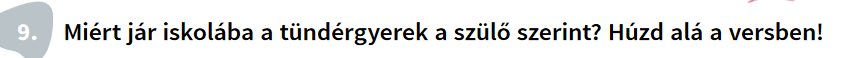 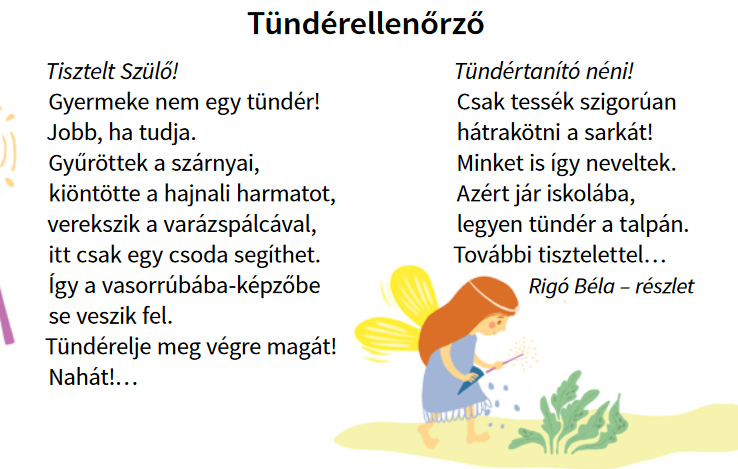 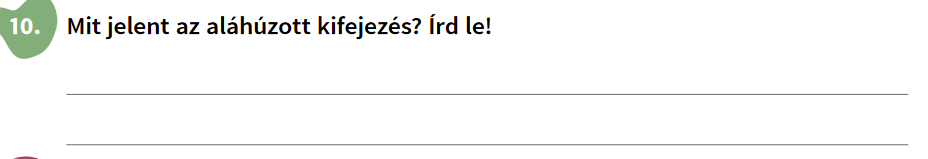 Talpraesett, megáll a talpán, azaz
készen áll a feladatra.  (bátor)
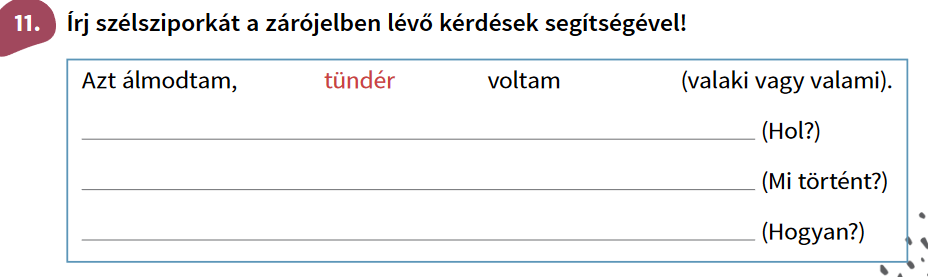